ИНСТИТУТЫ ПОДДЕРЖКИ ЭКСПОРТА В РОССИЙСКОЙ ФЕДЕРАЦИИ
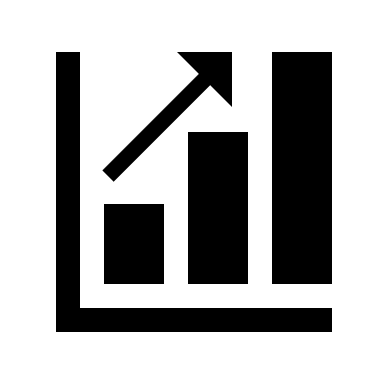 Тверской государственный университет
Лужнева Е.В.
Меркинович В.В.
Научный руководитель: Н.В. Новикова, к. э. н., доцент.
Акцент
Институт поддержки экспорта
Организация, осуществляющая деятельность через использование различных финансовых и нефинансовых инструментов в целях поддержки национального экспорта страны
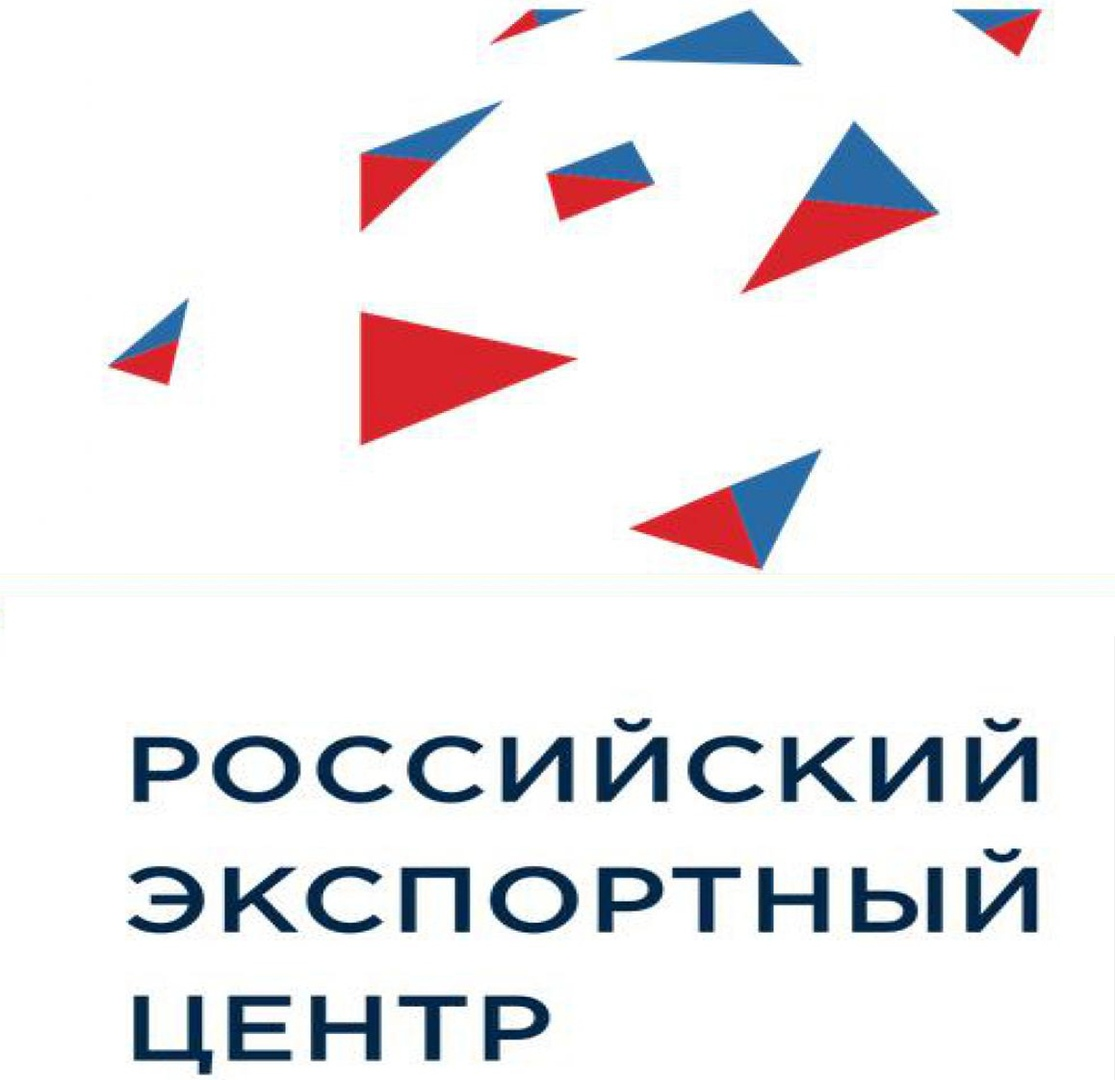 [Speaker Notes: АО «Российский экспортный центр» (РЭЦ) – государственный институт поддержки несырьевого экспорта, консолидирующий группу компаний, предоставляющих российским экспортерам широкий спектр финансовых и нефинансовых мер поддержки. Создан в 2015 году.]
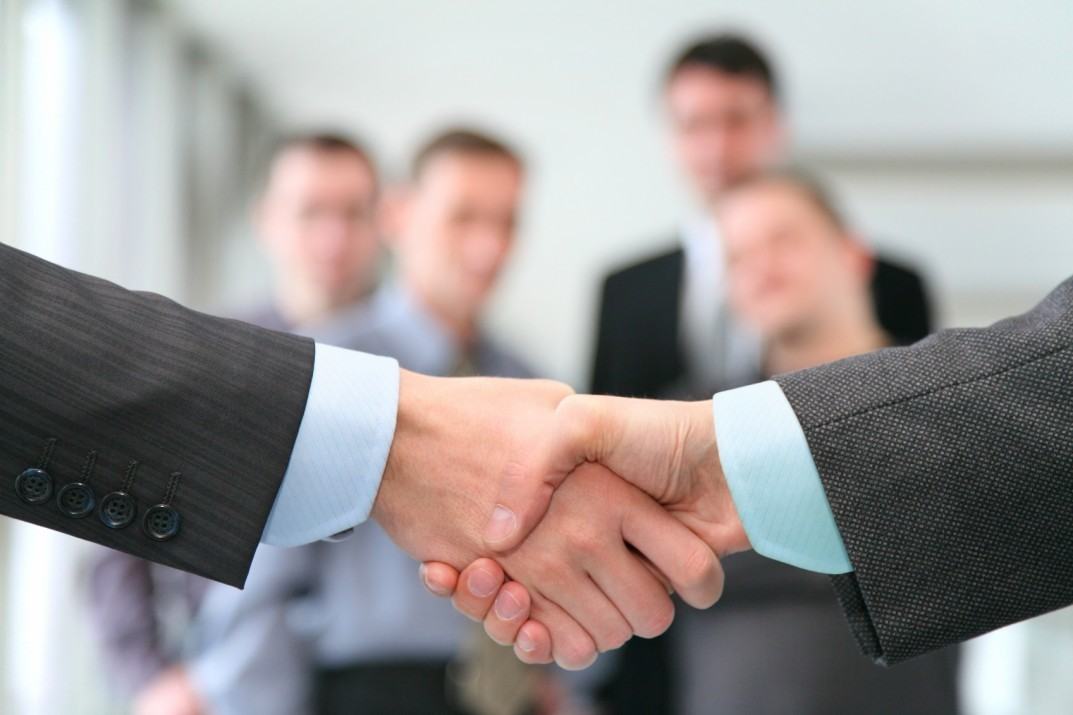 Инструменты поддержки экспорта
Договоры страхования экспортных кредитов заключаются вследствие ряда событий:
Расторжения импортером контракта 
Конфискации или национализации имущества импортера
Наложения эмбарго на импорт или экспорт
Военных действий, народных волнений
Неоплаты или задержки оплаты импортером контракта в связи с невозможностью конвертирования национальной валюты
Принятия в стране-импортере нормативных актов, лишающих импортера возможности выполнения своих обязательств
Страхование кредитов экспорта
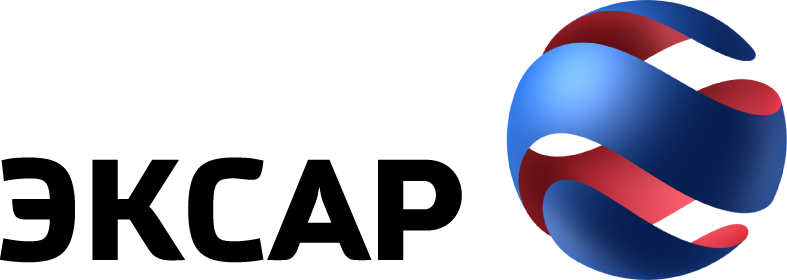 Дата создания:13.10 2011
Условия предоставления:
Выдаются бесплатно
Бесплатно производятся все процедуры по оформлению соответствующей документации 
Предоставляются в иностранной валюте
Покрывают 95% суммы сделки
Срок – до 20 лет
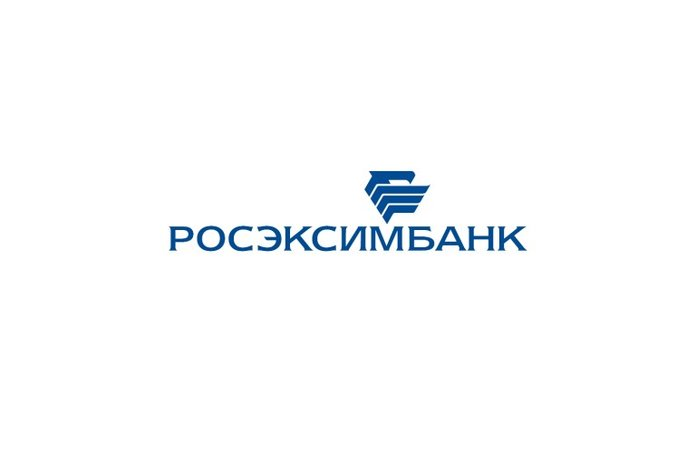 Гарантии
Создан в 1994
АО «РОСЭКСИМБАНК» - основной агент Правительства РФ по предоставлению поручительств
Торговые представительства, бизнес-миссии
Государственные органы
Безвозмездная помощь российским компаниям и регионам
Информационно-аналитическая деятельность
Мониторинг экономической ситуации
Поддержка внешнеэкономическим проектам крупнейших российских компаний
Вовлечение российского бизнеса во внешнеэкономическую деятельность 
Привлечение иностранного капитала 
Обмен опытом и знаниями
Трансфер технологий 
Организация встреч
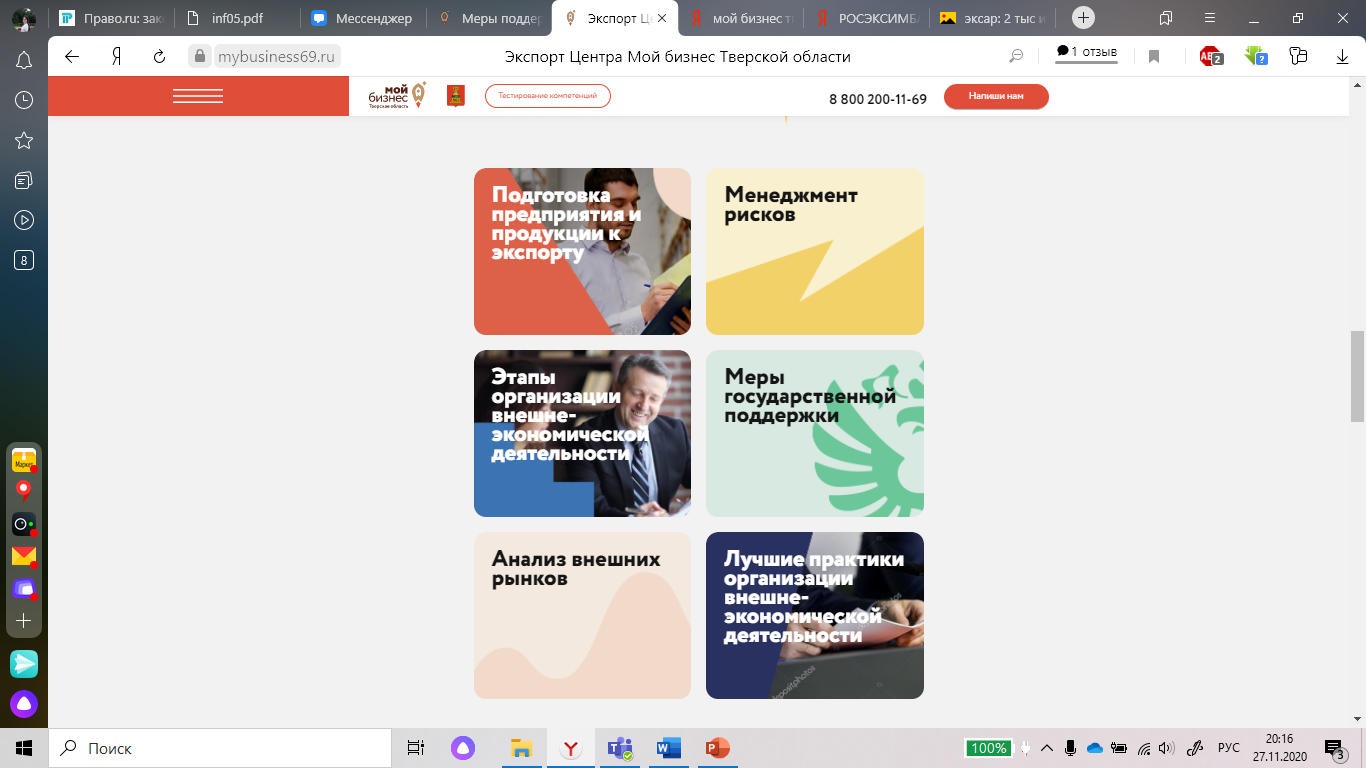 Центр «Мой Бизнес»— региональная площадка поддержки ВЭД и бизнеса Тверской области  https://mybusiness69.ru/
Меры поддержки центра «Мой Бизнес»
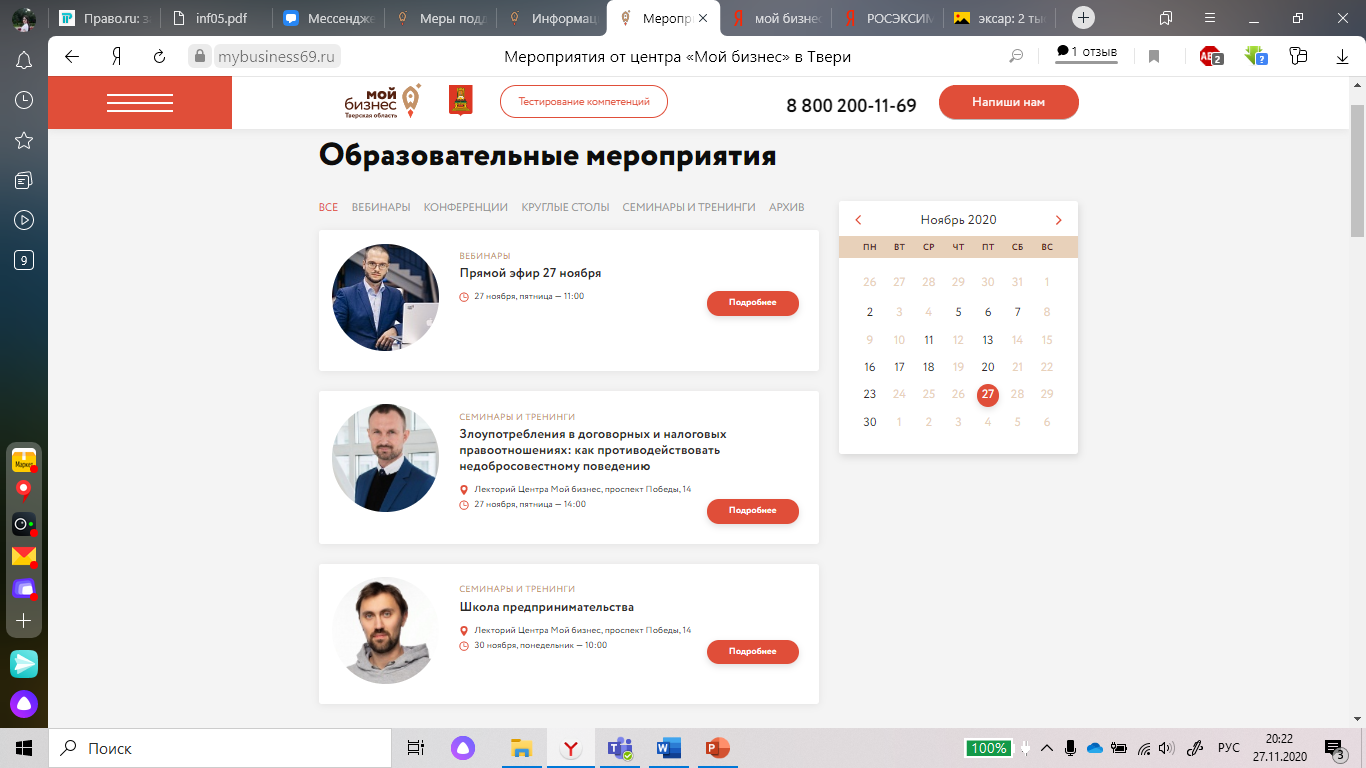 «Мой Бизнес» осуществляет деятельность по подготовке экспортеров и предпринимателей, как самостоятельно, так и при поддержке АНО «Школа экспорта». 
В эту программу поддержки входит проведение различных вебинаров, курсов переподготовки и конференций для профессионалов-предпринимателей и для тех, кто только собирается начинать заниматься деятельностью такого рода.
Предложения
Целесообразно использовать позитивный опыт передовых стран-экспортеров
Так как в России до сих пор не  создан единый центр ответственности за координацию политики в сфере поддержки экспорта, будет верным решением создать (по аналогии с консультативным советом по иностранным инвестициям) его и переложить на него обязанности в сфере поддержки экспорта, которые в данное время лежат на органах исполнительной власти
Обеспечить реализацию институтов поддержки экспорта во всех субъектах РФ
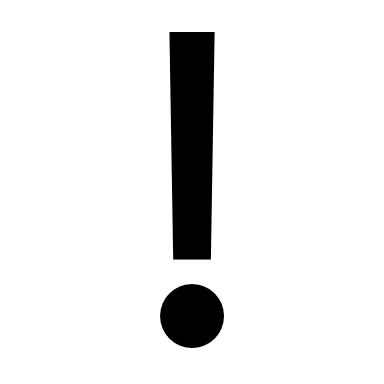 [Speaker Notes: Мнение Пищика В.Я. Совершенствование системы поддержки экспорта в России с учетом зарубежного опыта]
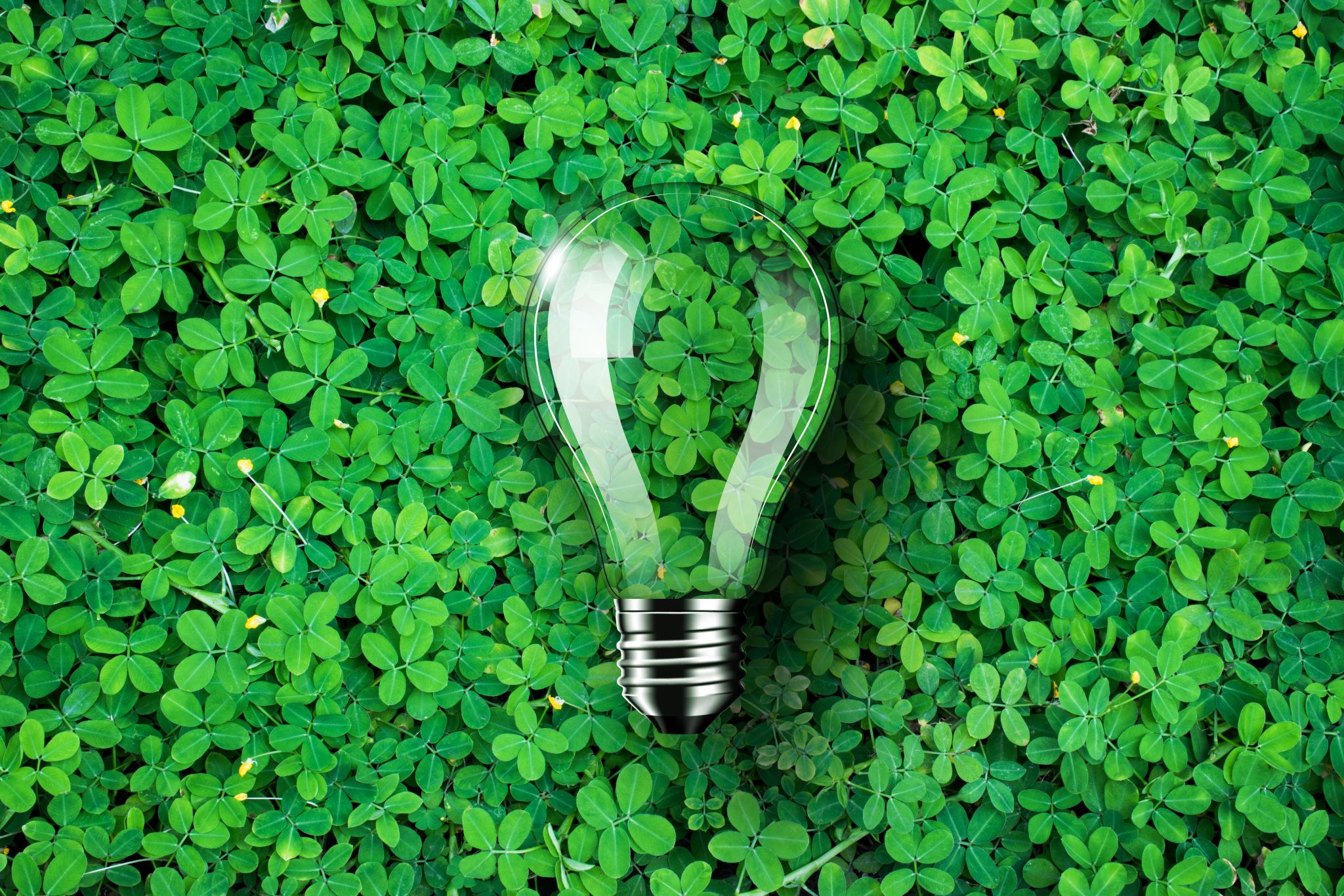 Спасибо за внимание!